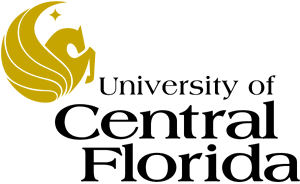 EEL 3004 Electrical Networks Lecture #6 Simple Circuit AnalysisVoltage and Current Division Formulas&Delta and Wye Connection
Simple Circuit Analysis Techniques
Chapter Three  
Chapter Outline
Introduction
3.1 Analysis of Single-Loop Circuits
3.2 Analysis of Single-Node-Pair Circuits
3.3 Voltage and Current Division
3.4 Intuitive Analysis Method: Circuit Reduction
3.5 Voltage and Current Source Transformation
Lecture Objectives
The lecture today will focus on Sections 3.3 and 3.4:

* Present two simple, but important, formulas:
	Voltage Division
	Current Division

* Two simple practical analysis methods:

Intuitive Method: Circuit Reduction
Delta and Wye Connection
Voltage Division
When do we apply voltage division?
Two conditions must be met:
All the resistors being used in the formula have the same currents.
AND
The voltage being divided is applied across all the resistors used in the division formula.
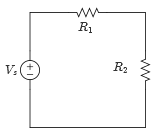 Simple circuit with two resistors in series
Voltage Division
When do we apply voltage division?
Two conditions must be met:
All the resistors being used in the formula have the same currents.
AND
The voltage being divided is applied across all the resistors used in the division formula.
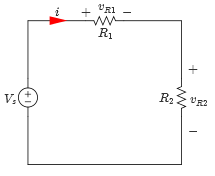 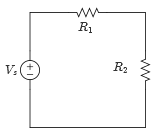 The voltage across a given resistor is equal to that resistor divided by the total of series-connected resistors multiplied by the applied voltage.
Simple circuit with two resistors in series
Voltage Division
Assuming the following current direction and voltage polarities,


Applying KVL to the circuit below,
Apply Ohm’s law:
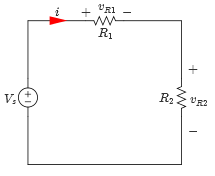 Simple circuit with two resistors in series
Voltage Division
Solving for i yields,


Therefore, vR1 and vR2 are given by,
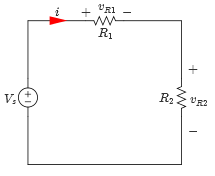 Simple circuit with two resistors in series
Invalid Examples of Voltage Division
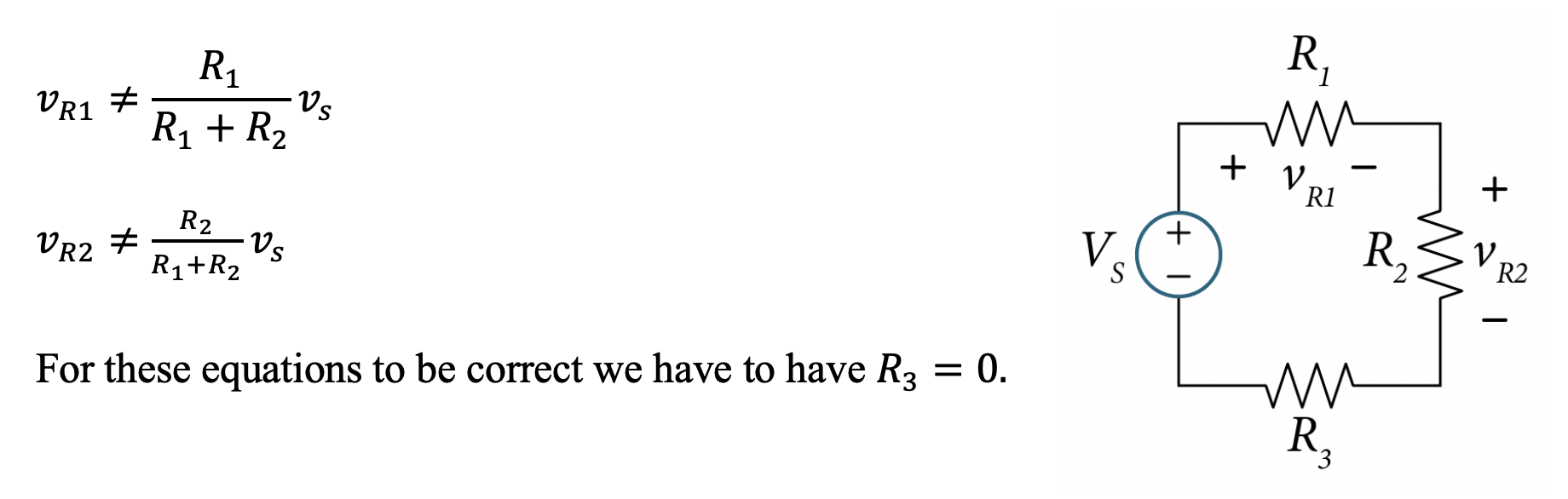 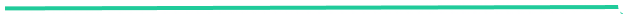 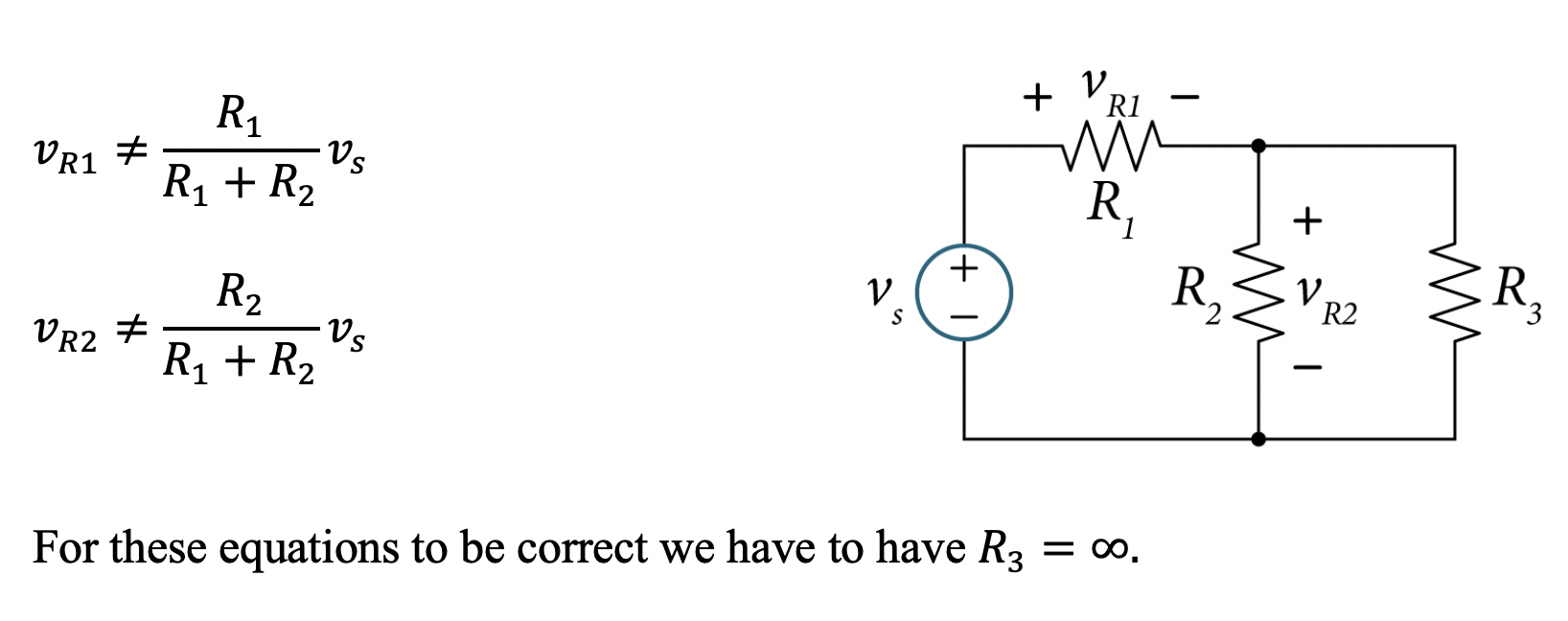 Invalid Examples of Voltage Division
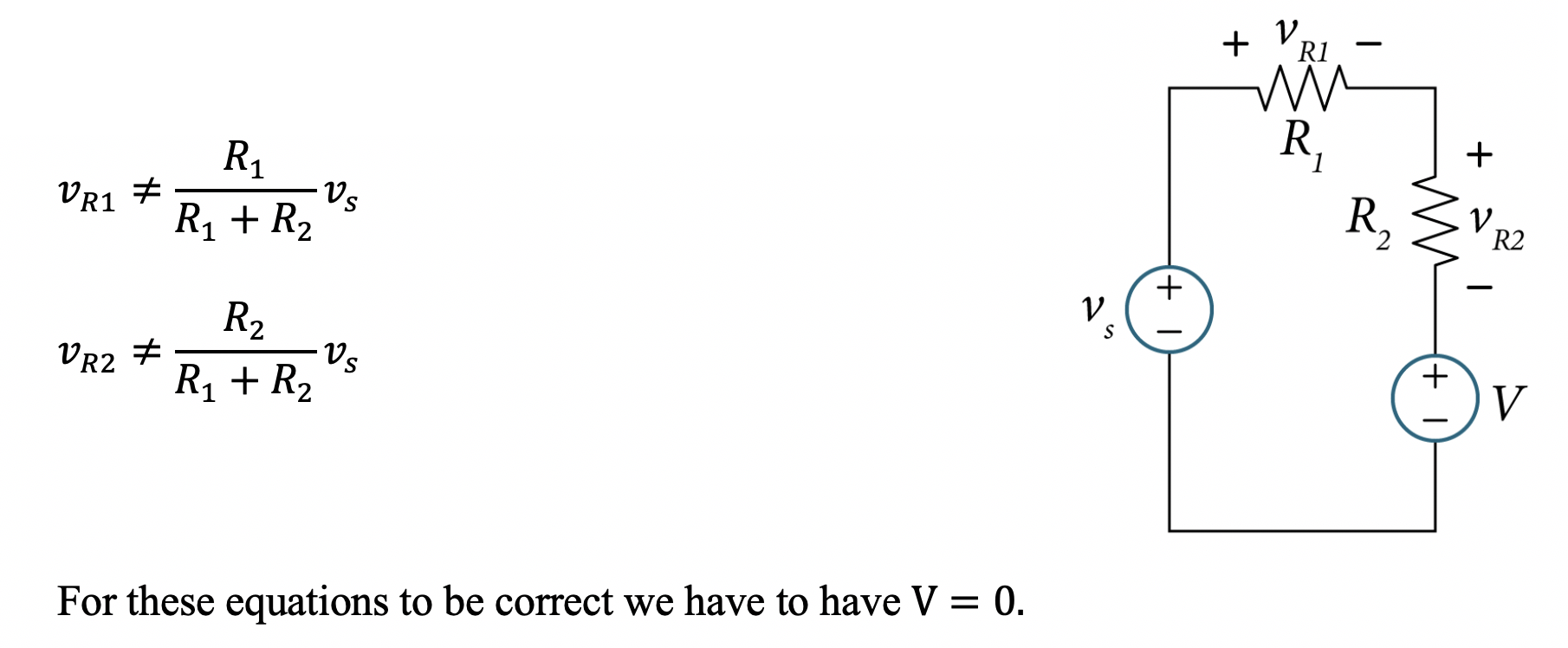 Invalid Examples of Voltage Division
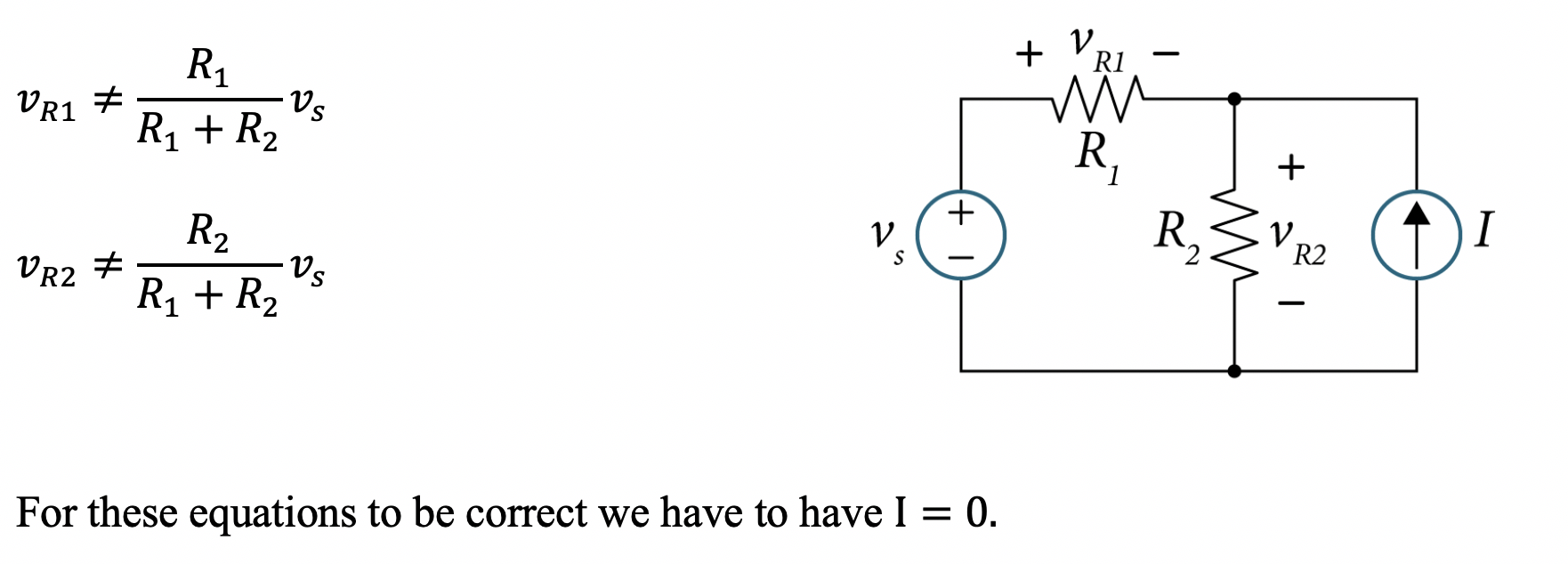 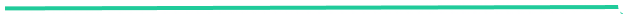 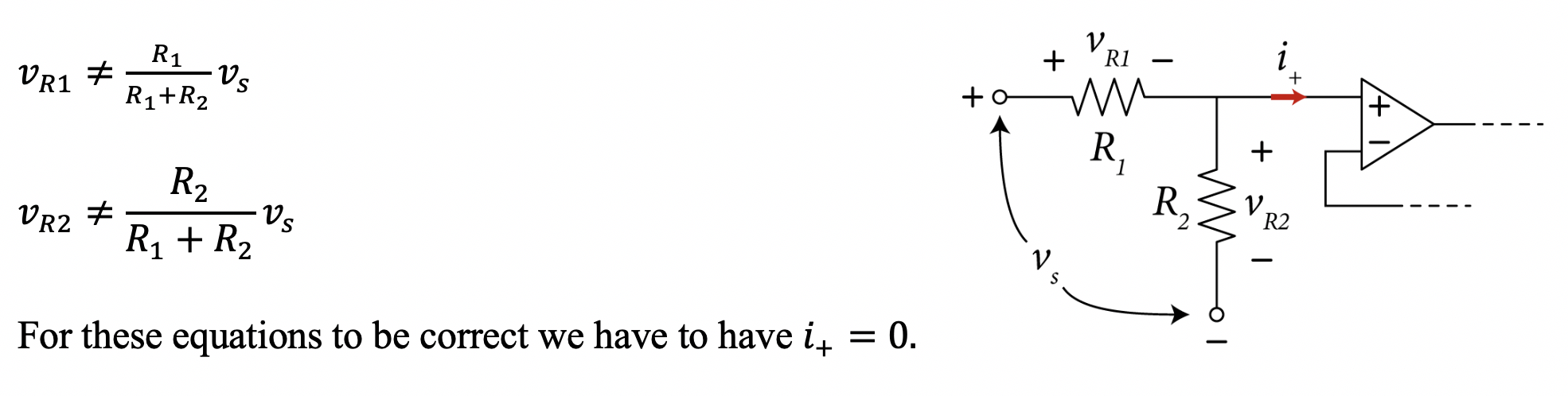 Voltage Division Formula
In series-connected resistors, the voltage across a given resistor is equal to that resistor divided by the total of series-connected resistors multiplied by the total voltage across the total of series-connected resistors.
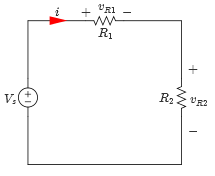 Simple circuit with two resistors in series
Example
For the circuit given, find the voltages across the resistors by using the voltage division formula.







Values:
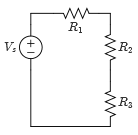 Circuit with three resistors in series
Example
Standard Solution – Using KVL in a Single-Loop

Assume the direction of the current and voltage polarities shown, because the current in each resistor is the same then,


Applying KVL to the loop yields,



Solving for i yields,
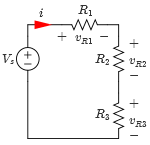 Assigning current direction and voltage polarities
Example
Therefore, the voltages across the resistors are given by,
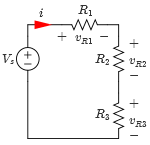 Assigning current direction and voltage polarities
Example
Short Cut Solution – Direct application of voltage division formula:
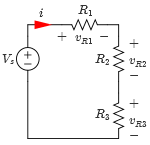 Check:
Example
Use voltage division to find the voltage across each resistor in the circuit.







Values:
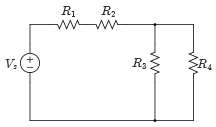 Single-Loop circuit
Example
Solution:

The circuit can be redrawn as an equivalent circuit with three series resistors,



Applying the voltage division formula,
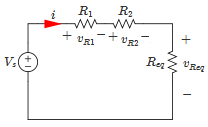 Equivalent circuit with assigned current and voltages
Example
Because R3 and R4 are in parallel,
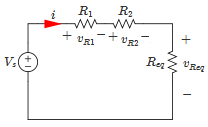 Equivalent circuit with assigned current and voltages
Design Example
Consider the circuit given, select a value for the load resistor, RL, so that its voltage, vL, becomes 0.5VS =0.5x10=5V.





Values:
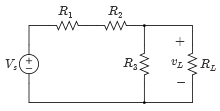 Circuit with load resistance
Example
Solution:

To solve for vL, resistors R3 and RL are combined in parallel,


Apply the voltage division formula as follows, and substitute Req,
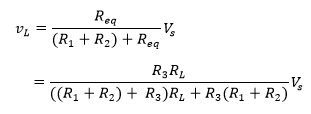 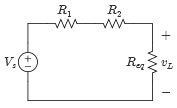 Equivalent circuit
Example
Solution:

Set vL = 0.5VS, and solve for RL,
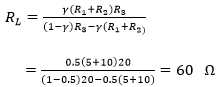 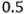 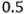 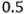 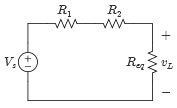 Equivalent circuit
Current Division
To apply current division make sure that the resistors being used all have the same voltage across.

Current division gives you a simple method to find the current in single node-pair circuits.
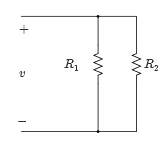 Two resistors in parallel
Current Division
Current division is not as simple as voltage division, to make the equations for current division simpler, resistance is expressed in terms of its conductance values.

Consider the circuit below,
is
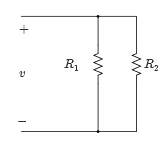 iR1
iR2
Two resistors in parallel
What fraction of is flows in each resistor?
Current Division
Current division is not as simple as voltage division, to make the equations for current division simpler, resistance is expressed in terms of its conductance values.

Consider the circuit below,
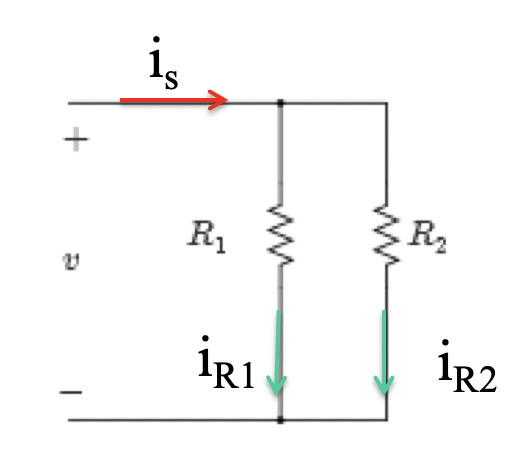 Check:     is=iR1+iR2
Two resistors in parallel
What fraction of is flows in each resistor?
Current Division
We assign current directions as shown, because the voltage across each resistor in the parallel-connected resistors is v,



Applying KCL at the upper node connects all the resistors to yield
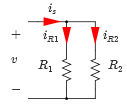 Current directions assigned
Current Division
Substitute for v, and solve for iR1 and iR2, respectively,
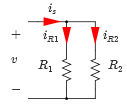 Current directions assigned
Current Division
Direct application of current division formula:
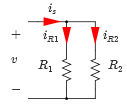 Check:     is=iR1+iR2
Current Division
The equations of iR1 and iR2 consist of dividing the reciprocals of resistors.
Therefore, some test tools use the conductance, G, to express the current division formulas as shown,



Where,
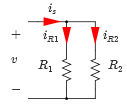 Current directions assigned
Example
Use the current division method to find the current in each resistor in the circuit given.






Values:
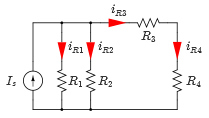 Circuit with load resistance
Example
Solution:

First, combine R3 and R4 in series,



Applying the current division formula,
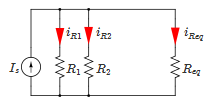 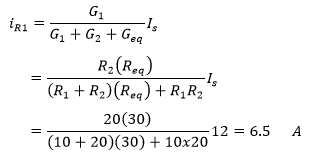 Equivalent circuit
Example
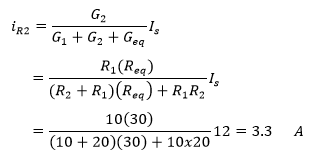 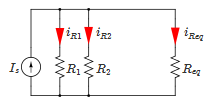 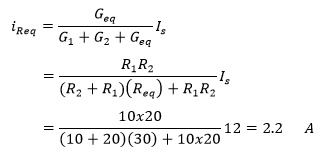 Equivalent circuit
?
Check:  6.5+3.3+2.2= 12 A = Is
Example
Where,







The currents in R3 and R4 are equal to the current passing through the resistor Req as follows,
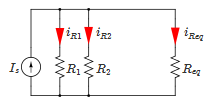 Equivalent circuit
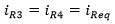 Design Example
Consider the circuit given, select the value for the load resistor, RL, so that its current, iL, becomes  IS =0.5IS  (the load current is at 50% of Is).





Values:
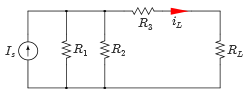 Circuit with load resistance
Example
Solution:

First, combine R1 and R2 in parallel as shown,
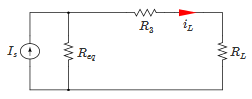 Equivalent circuit
Example
Solution:

Also combine the resistors R3 and RL in series as shown below, now we can apply the current division rule as follows,





Set iL = 0.5IS, and solve for RL
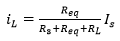 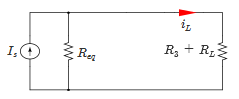 Equivalent circuit
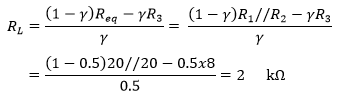 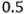 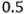 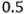 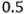 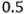 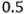 Example
Find the voltage across the load resistor vL for the circuit using current division.
Values:
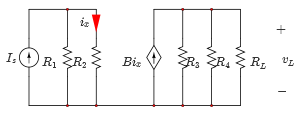 Circuit with load resistance
Example
Find the voltage across the load resistor vL for the circuit using current division.
Values:
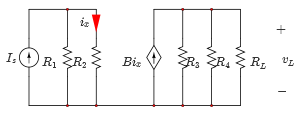 i=?
Circuit with load resistance
Example
Find the voltage across the load resistor vL for the circuit using current division.
Values:
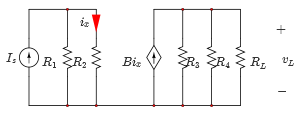 i=?
Circuit with load resistance
Example
Solution:

The current passing through resistor R2,





Using the current division formula,
 the voltage across the load resistor, vL,
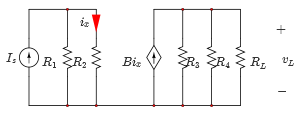 Circuit with load resistance
1752
Benjamin Franklin conducts famous ‘kite experiment’ to study electricity
Benjamin Franklin – American Scientist and Inventor
(1706 - 1790)
Benjamin Franklin, one of the founding fathers, won great fame for his study of electricity. He developed the theory of ‘positive’ and ‘negative’ electricity, showed the effect of pointed bodies in drawing off electricity, studied the identity of lightning and electricity, and recognized the potential of using iron rods to protect buildings. His famous kite and key experiment drew down electricity from the clouds and charged a Leyden jar.
Intuitive Method: Circuit Reduction
Reduce the number of components to an equivalent simplified circuit.

The final number of nodes and loops are significantly reduced.

Elements with currents and voltages of interest are left alone as given in the original circuit.

Does not follow a specific procedure, but rather depends on experience.
Example
Use the circuit reduction method to find the current ix shown in the circuit.






Values:
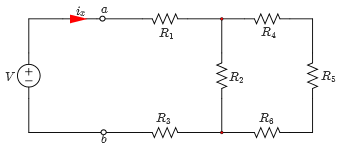 Resistive circuit
Example
Solution:

To find the current ix, find the equivalent resistance as seen from terminals “a” and “b” as shown,
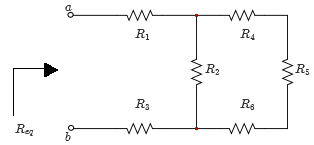 Circuit with load resistance
Solution (con’d)
The circuit below shows the equivalent circuit after replacing all the resistors with one resistor Req,


Thus,
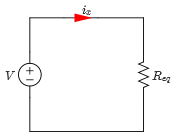 Circuit with load resistance
Example
Use the circuit reduction method to find the current ix shown in the circuit.






Values:
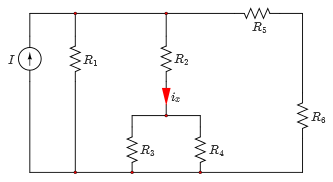 Resistive circuit
Example
Solution:

Because the current of interest is in the middle of the circuit, you combine the resistors in such a way that the R2 branch always remains by itself in the reduced circuit.

By combining R3 and R4 in parallel and R5 and R6 in series,
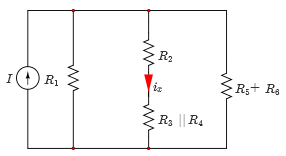 Reducing the circuit
Example  (Solution-cont’d)
Then you combine R2 in series with (R3//R4).







Then, R1 is combined in parallel with (R5+R6) as shown
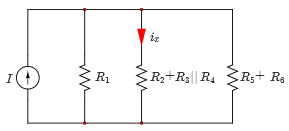 Reducing the circuit
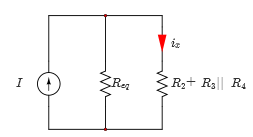 Reducing the circuit
Example  (Solution-cont’d)
Now you apply current division to solve for ix to yield,
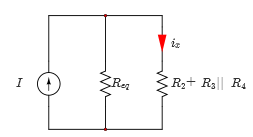 Reducing the circuit
Example  - Combining Resistors
What is the equivalent resistance seen between terminals “a” and “b?
 Req ?
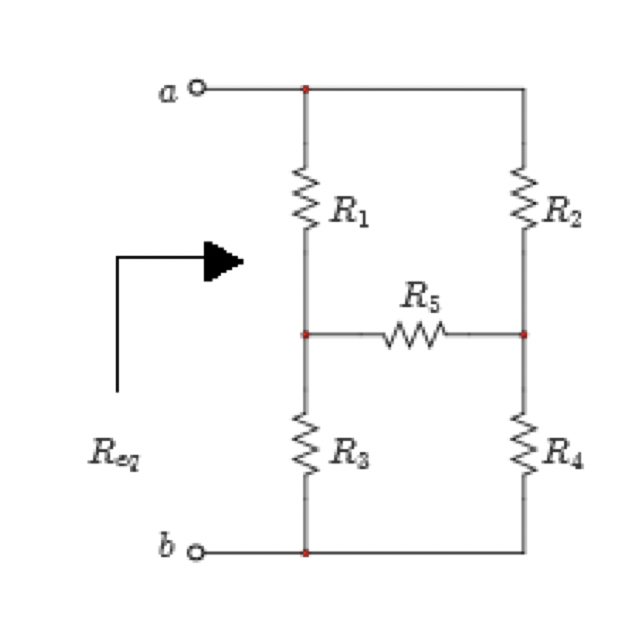 Example  - Combining Resistors
What is the equivalent resistance seen between terminals “a” and “b?
 Req ?
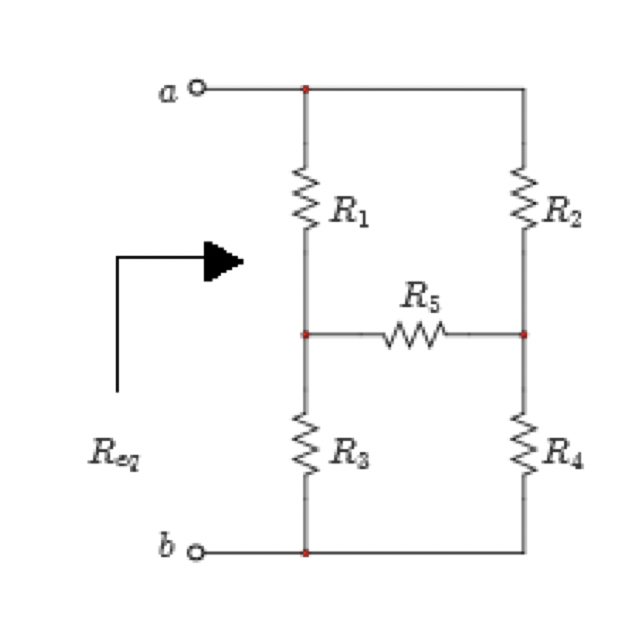 None of the resistors are in series or in parallel !!!
Example  - Combining Resistors
One way to find the resistance between “a” and “b” is to set-up an experiment in the lab and apply a battery across terminals “a” and “b”:
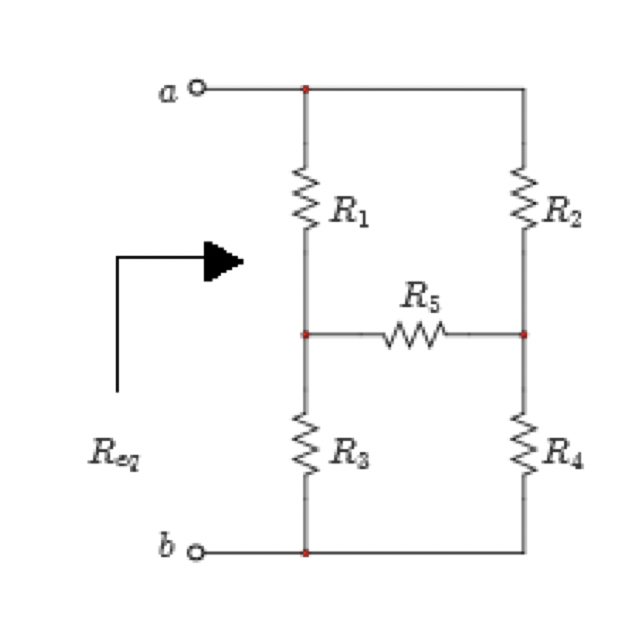 None of the resistors are in series or in parallel !!!
Delta and Wye Connections
In some resistor circuits, none of the resistors can be combined either in series or in parallel.
Wye and delta circuit interconnections are the most common configurations where resistors cannot be simplified by simple series or parallel.
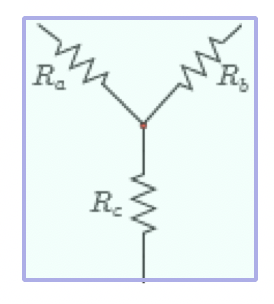 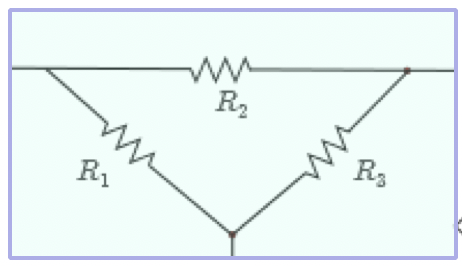 Wye (Y)
Delta (△)
Delta and Wye Connections
Other configuration of Wye and delta circuit interconnections:
Delta (△)
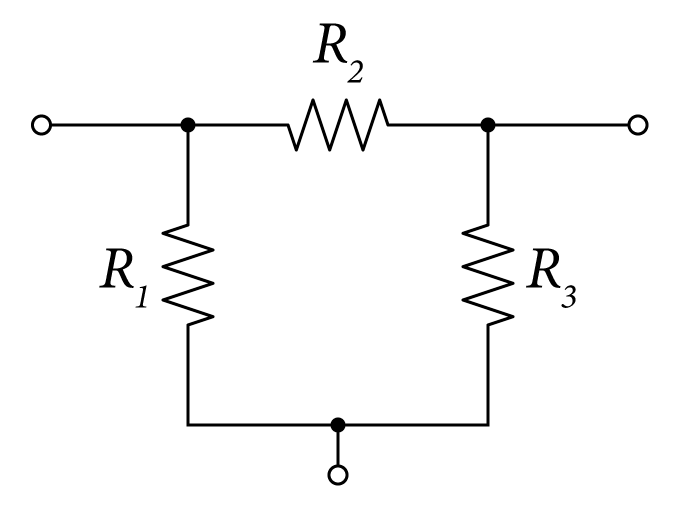 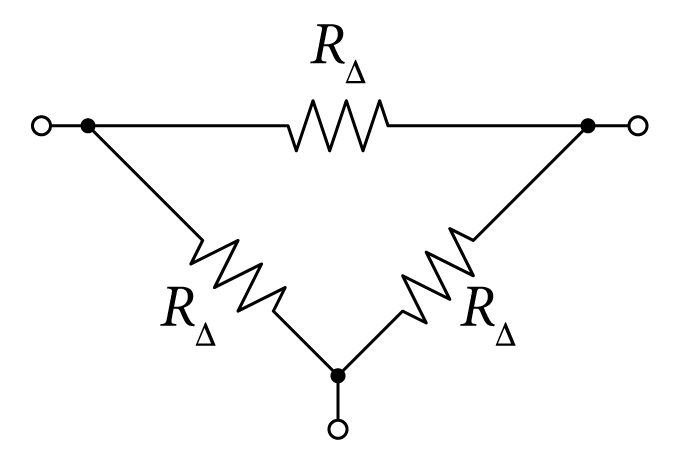 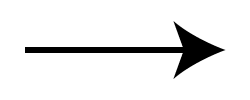 Wye (Y)
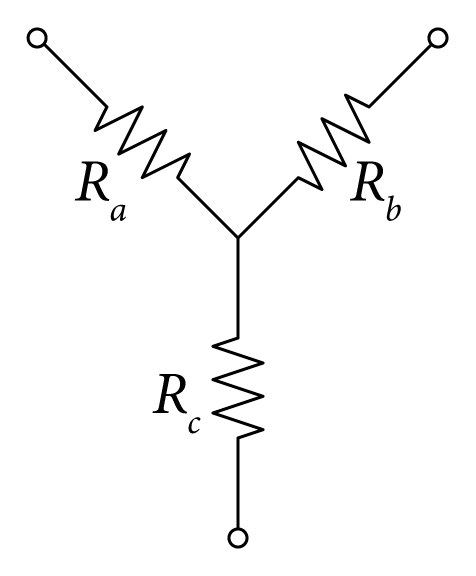 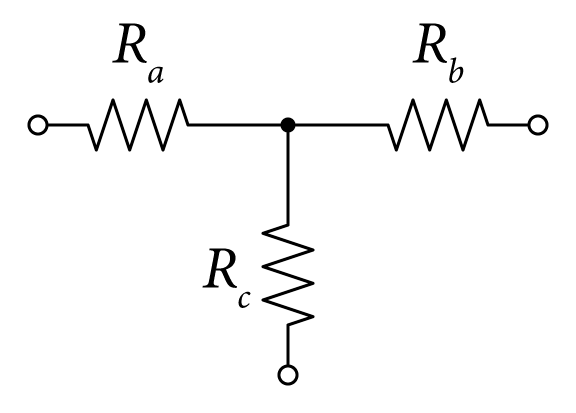 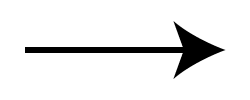 Delta and Wye Connection
In these two cases, we use a method known as the delta-to-wye (∆       Y) and wye-to-delta (Y        ∆) transformations.
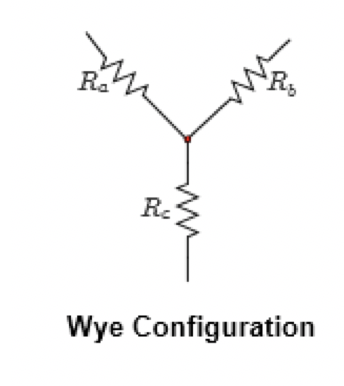 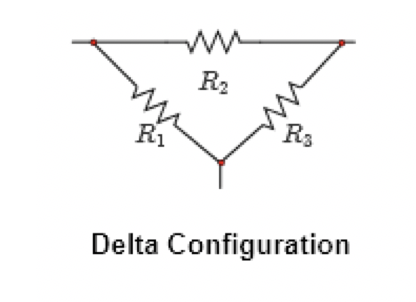 Circuit Transformation
Delta and Wye Transformation
Wye and delta circuit interconnections can be transformed from one configuration to the other by properly adjusting their resistor values.

To transform the ∆ configuration to Y configuration, you use the following relations:
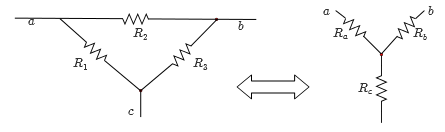 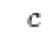 ∆→Y and Y→∆ transformation
Delta and Wye Connection
If all resistors in a given structure are equal as shown, then the transformation equations are simplified as follows:
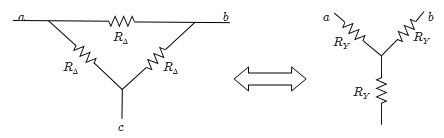 ∆→Y and Y→∆ transformation
The most Common Connection – The Bridge Circuit
For example, for the circuit shown, we are interested in finding the total equivalent resistance Req between terminals a and b.
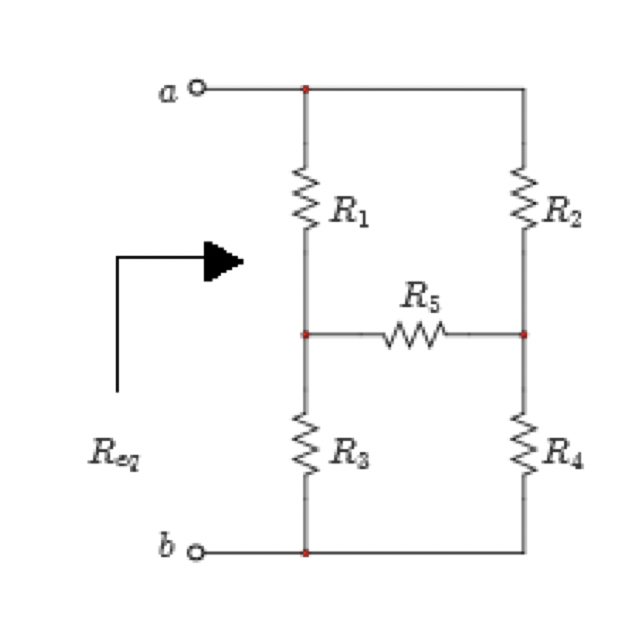 No possible combination of resistors is allowed
Delta Connection
Notice that there are two possible ways to from Delta connections as shown.
1) Delta 1: Resistors R1, R2, and R5
2) Delta 2: Resistors R3, R4, and R5
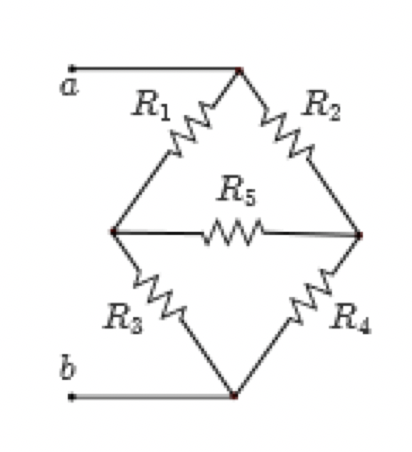 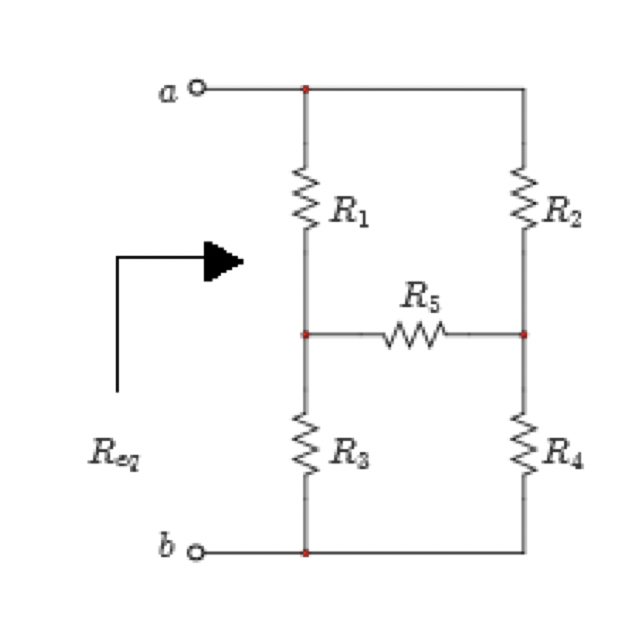 Delta Connection
Notice that there are two possible ways to from Wye connections as shown.
1) Wye 1: Resistors R2, R4, and R5
2) Wye 2: Resistors R1, R3, and R5
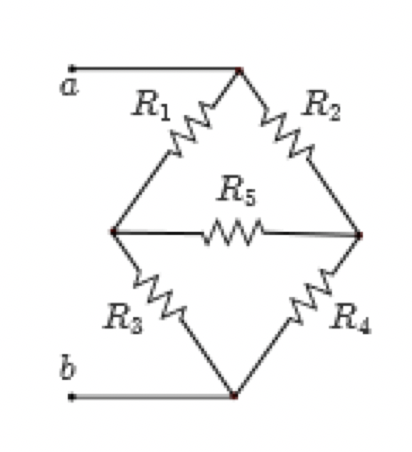 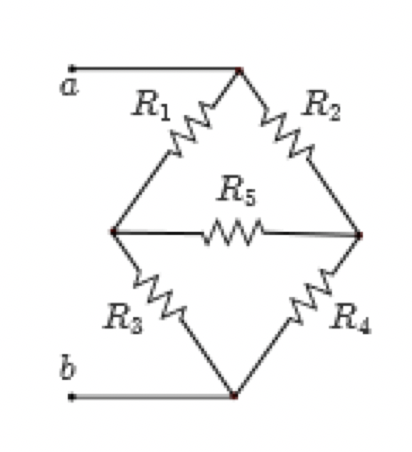 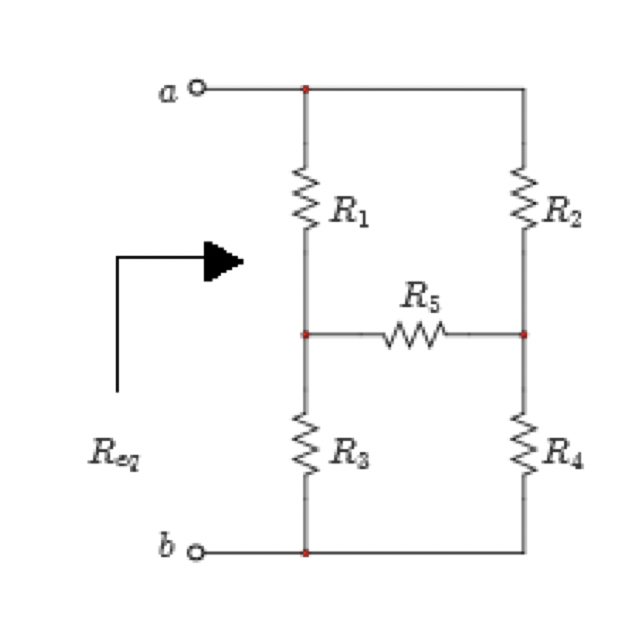 Example
Consider the problem of finding Req for the circuit shown:
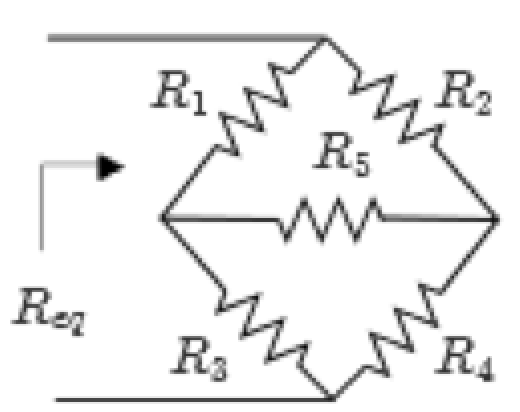 Example  (solution)
Solution (A) – Use the upper ∆ to Y transformation):

Consider transforming the ∆ configuration formed by resistors R1, R2, and R5 as shown:
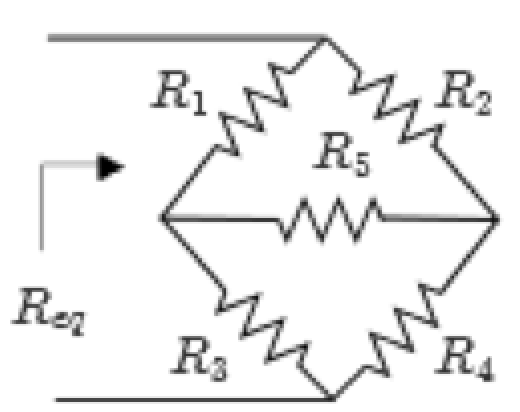 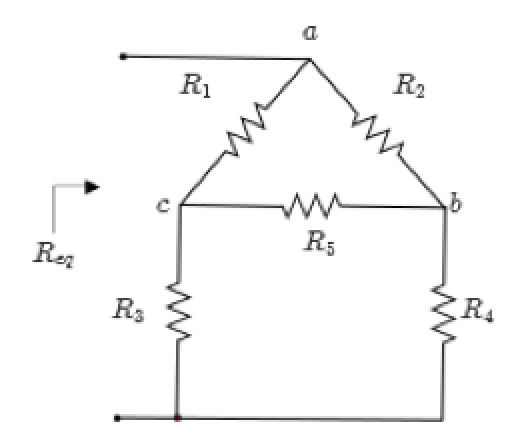 Resistive circuit
Example  (solution-cont’d)
From the ∆-to-Y transformation equations come the following equations:
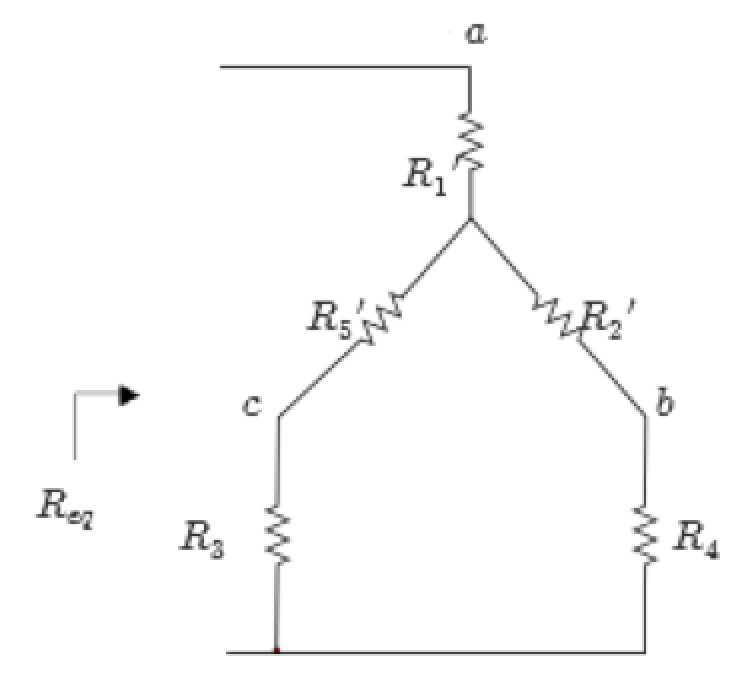 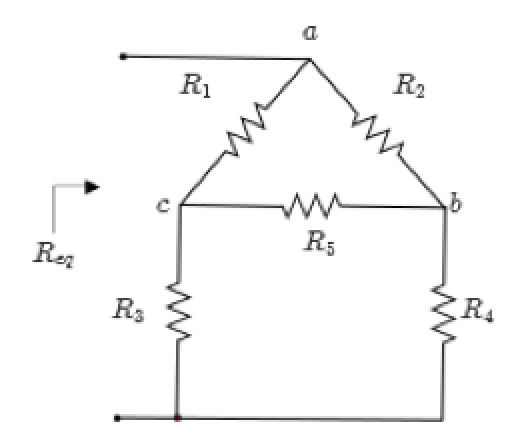 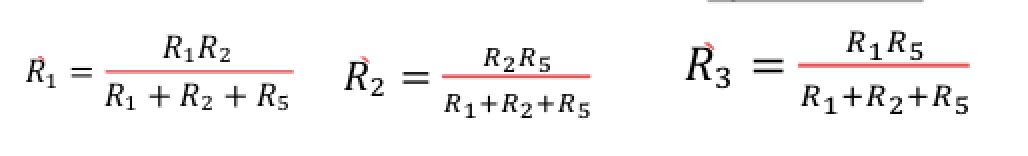 Example  (solution-cont’d)
From the ∆-to-Y transformation equations come the following equations:
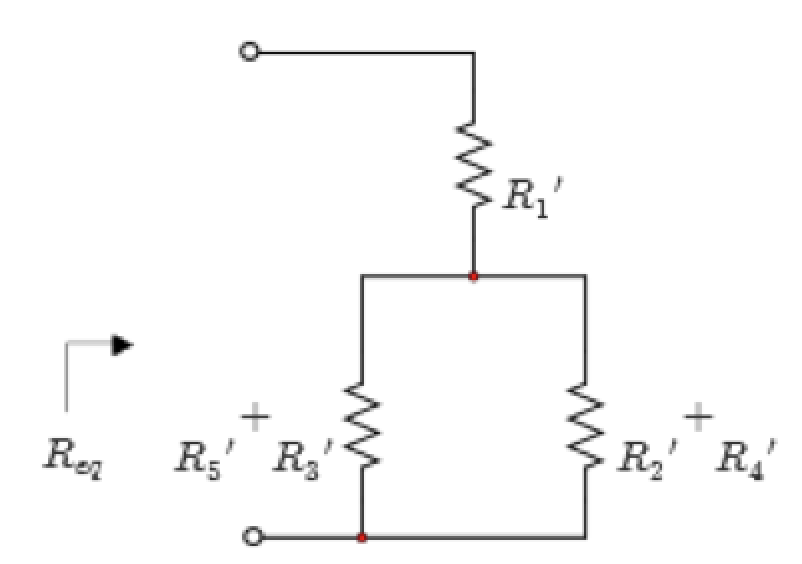 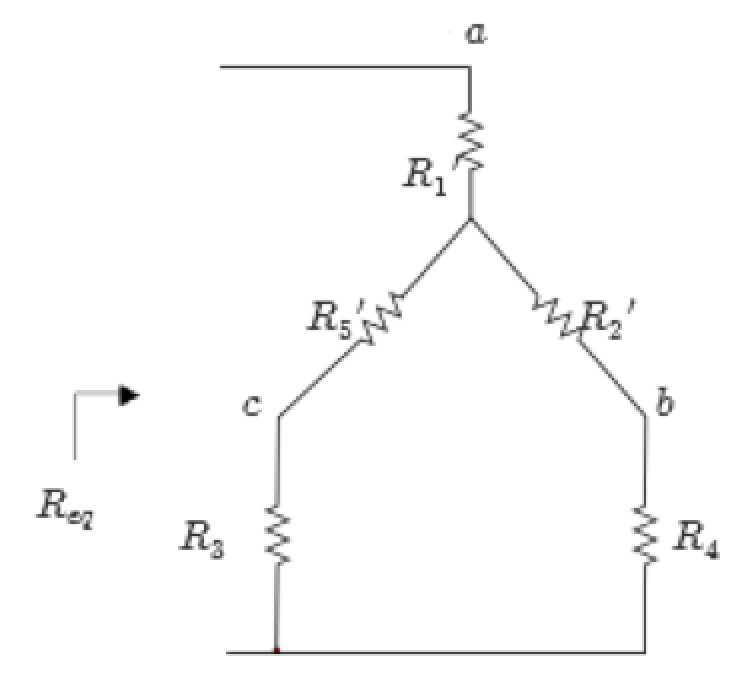 Example  (solution-cont’d)
Solution (B) Use the lower ∆ to Y transformation):
Consider transforming the ∆ configuration formed by resistors R3, R4, and R5 as shown;
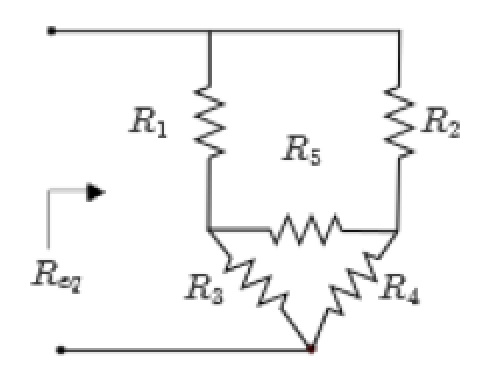 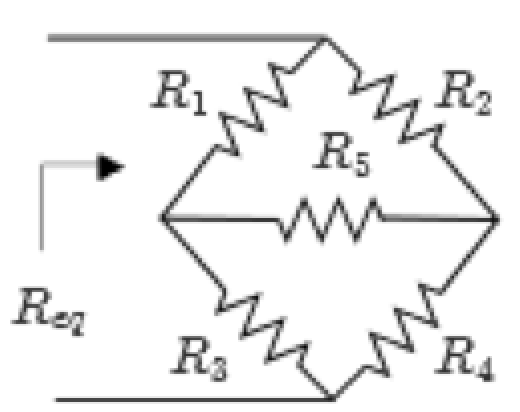 Resistive circuit
Example 3 (solution-cont’d)
Solution (C) - Use the right Y to ∆ transformation):
Consider transforming the Y configuration formed by resistors R2, R4, and R5 as shown:
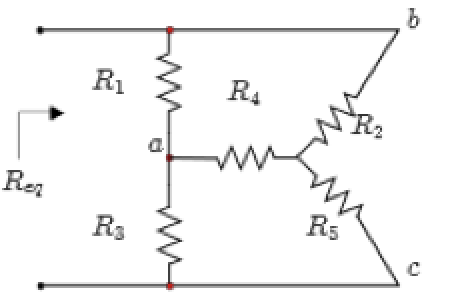 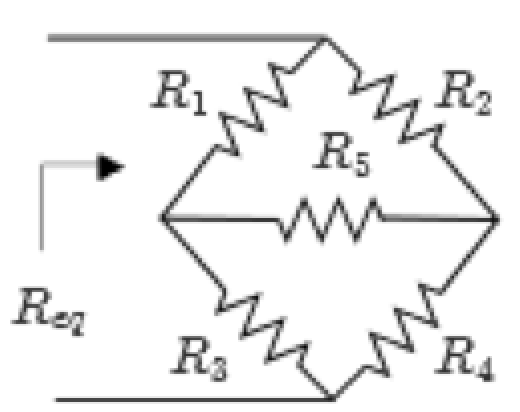 Resistive circuit
Example  (solution-cont’d)
Solution (D) – Use the left Y to ∆ transformation):
Consider transforming the Y configuration formed by resistors R1, R3, and R5 as shown:
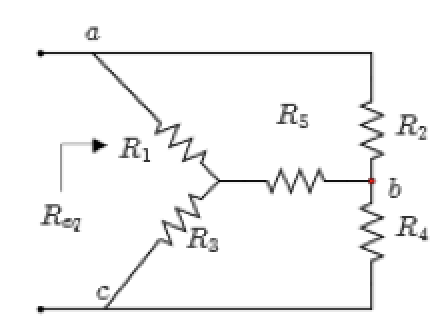 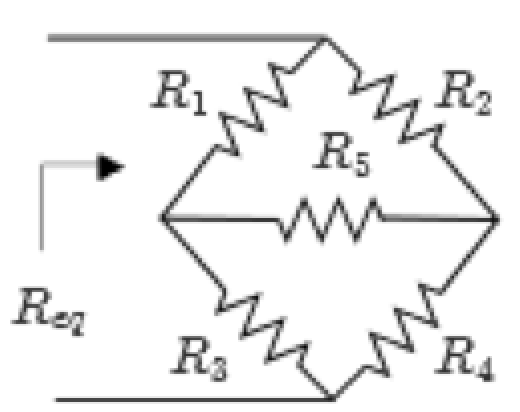 Resistive circuit
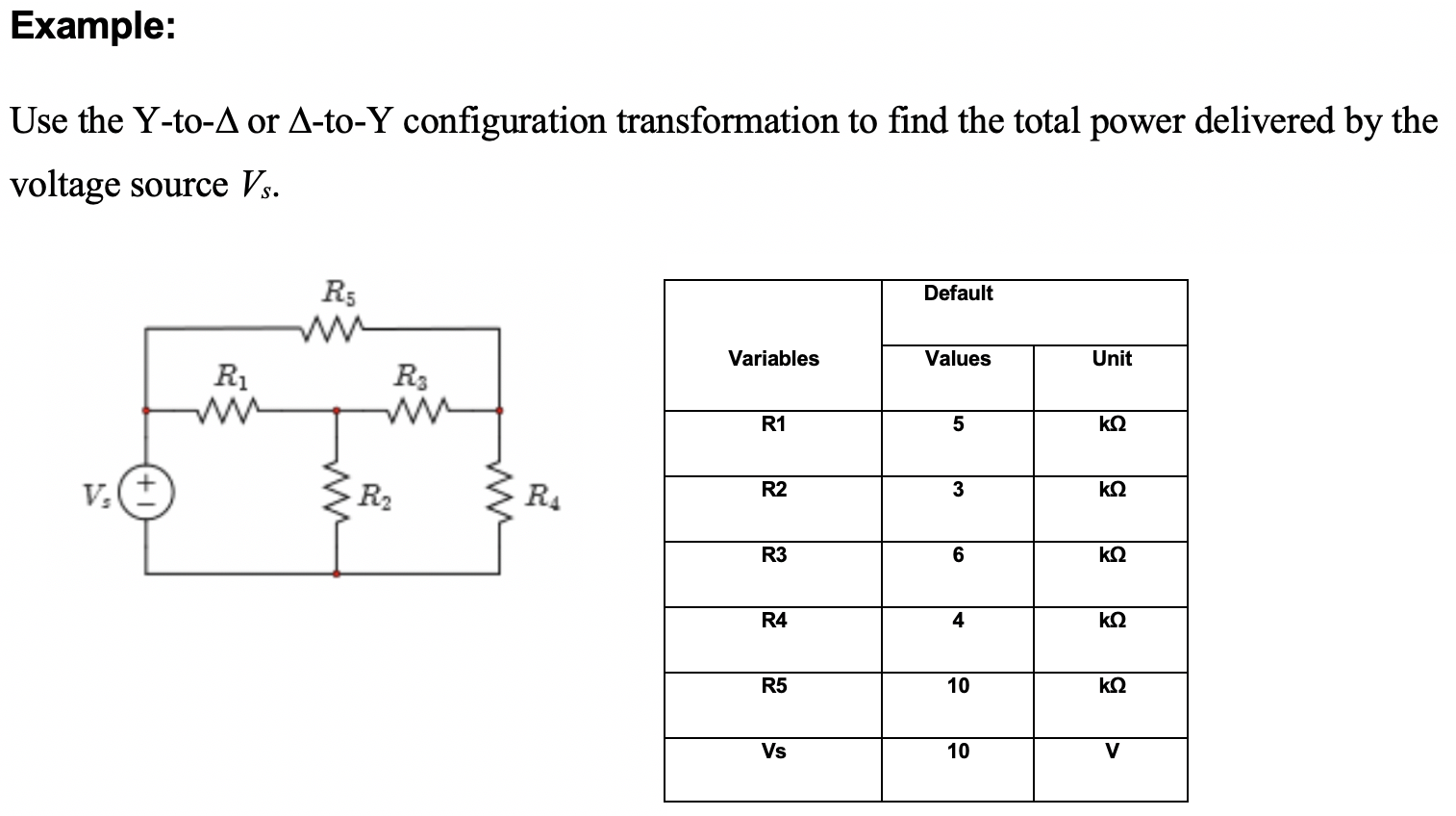 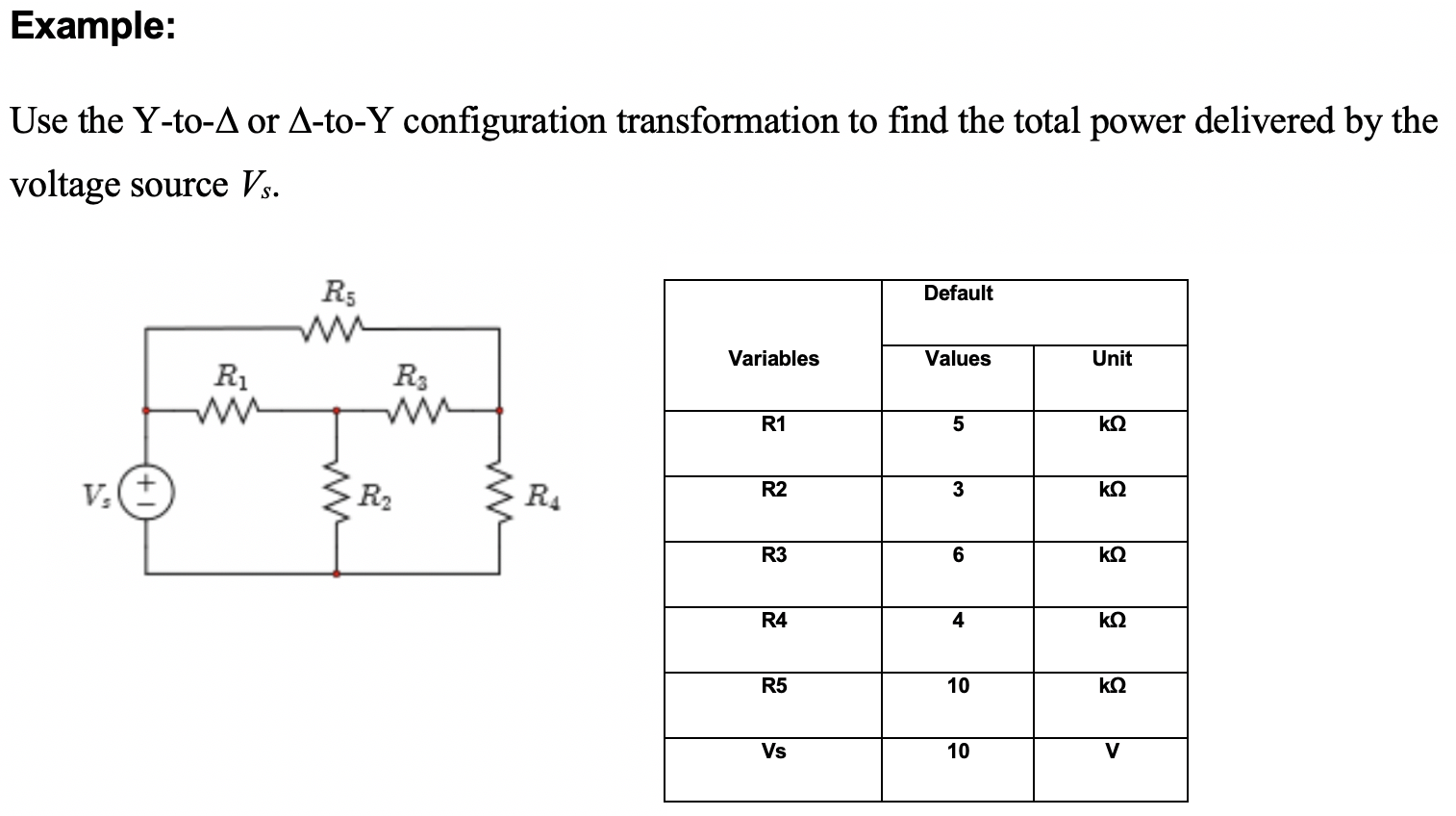 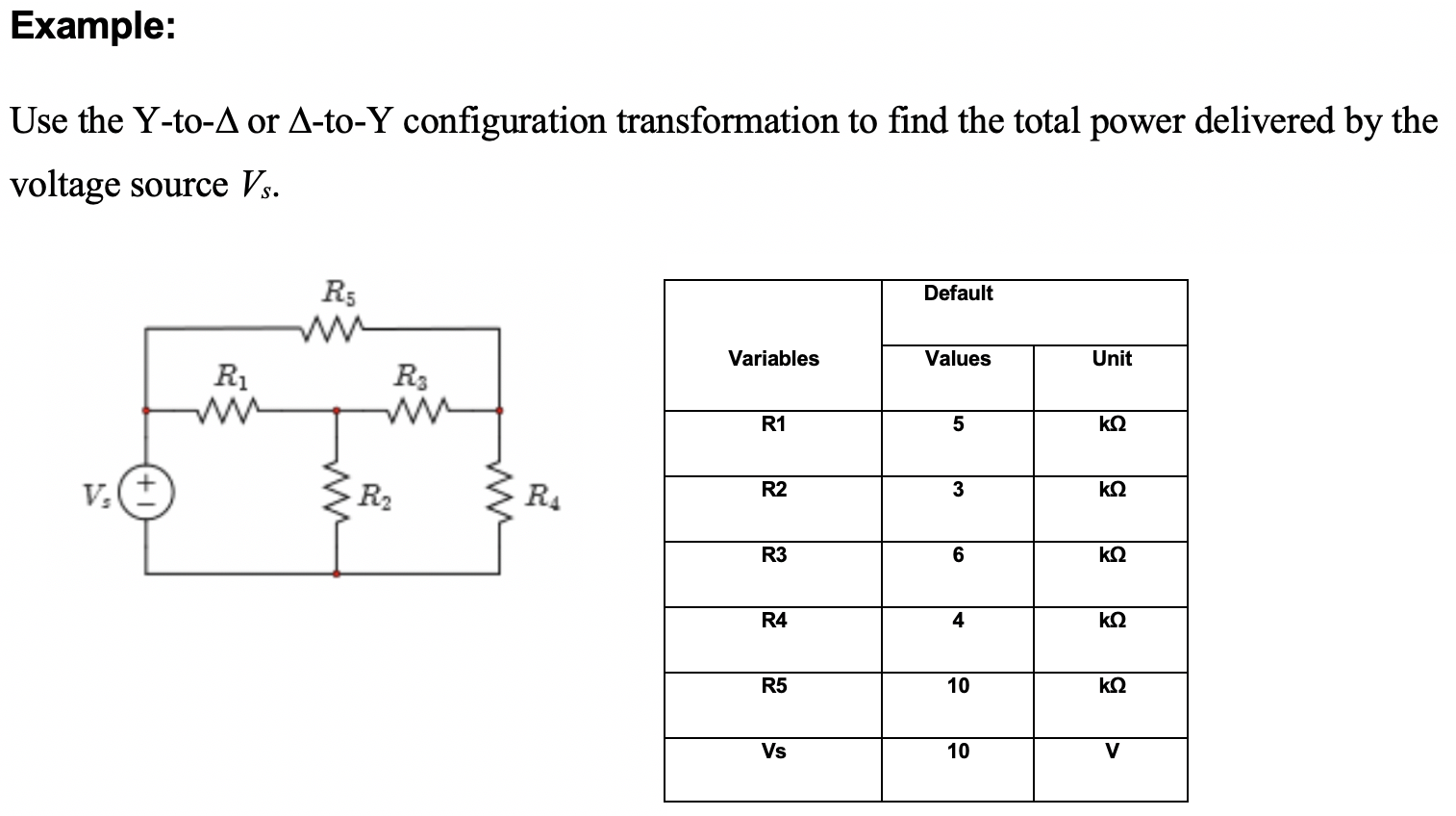 Dr. Batarseh’s Pearson eText – Copy Rights Protected
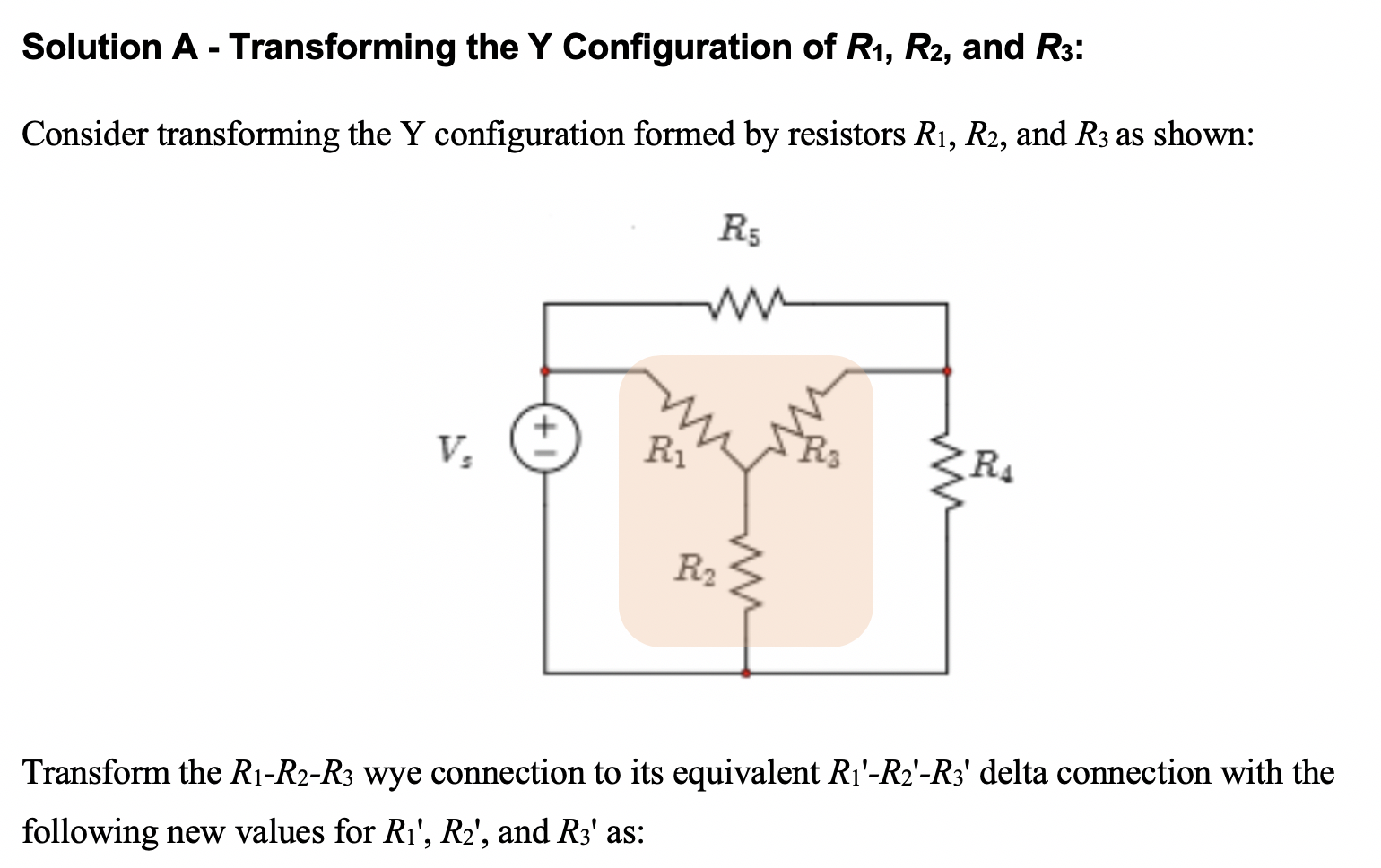 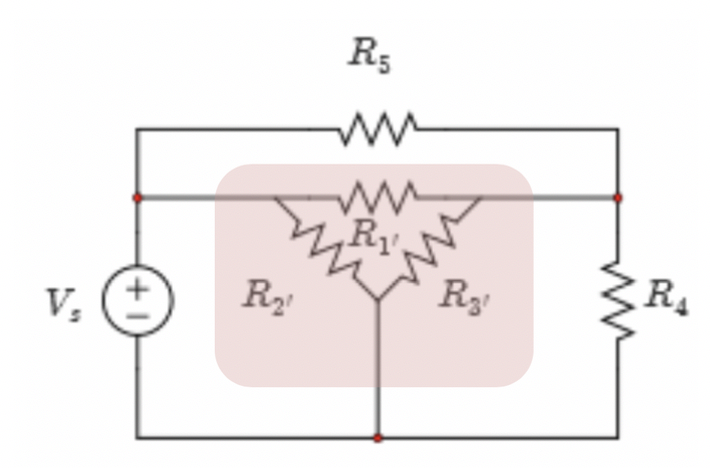 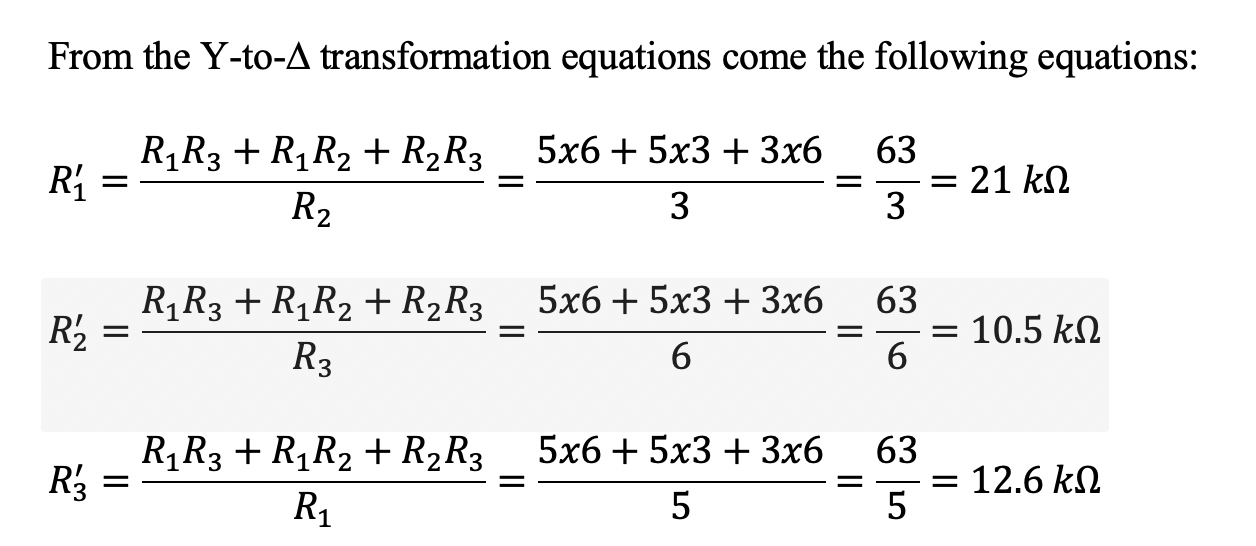 Redrawn as follows:
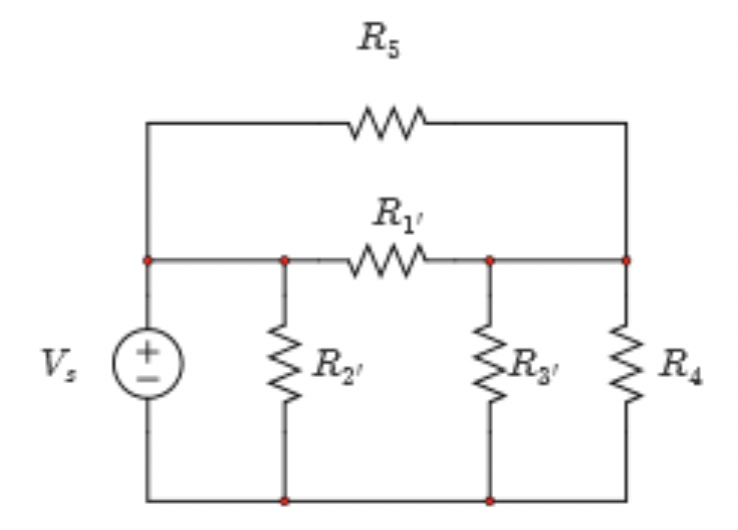 Next, combine R1' and R5 in parallel and R3' and R4 also in parallel as shown:
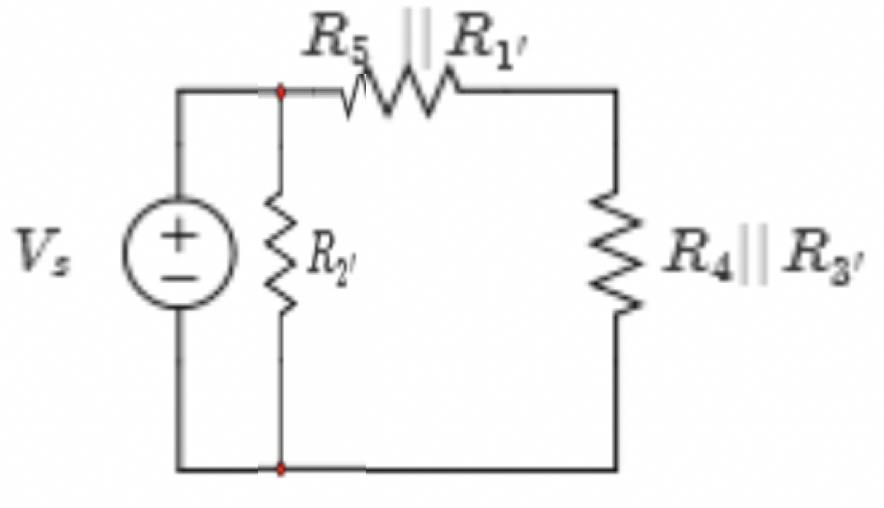 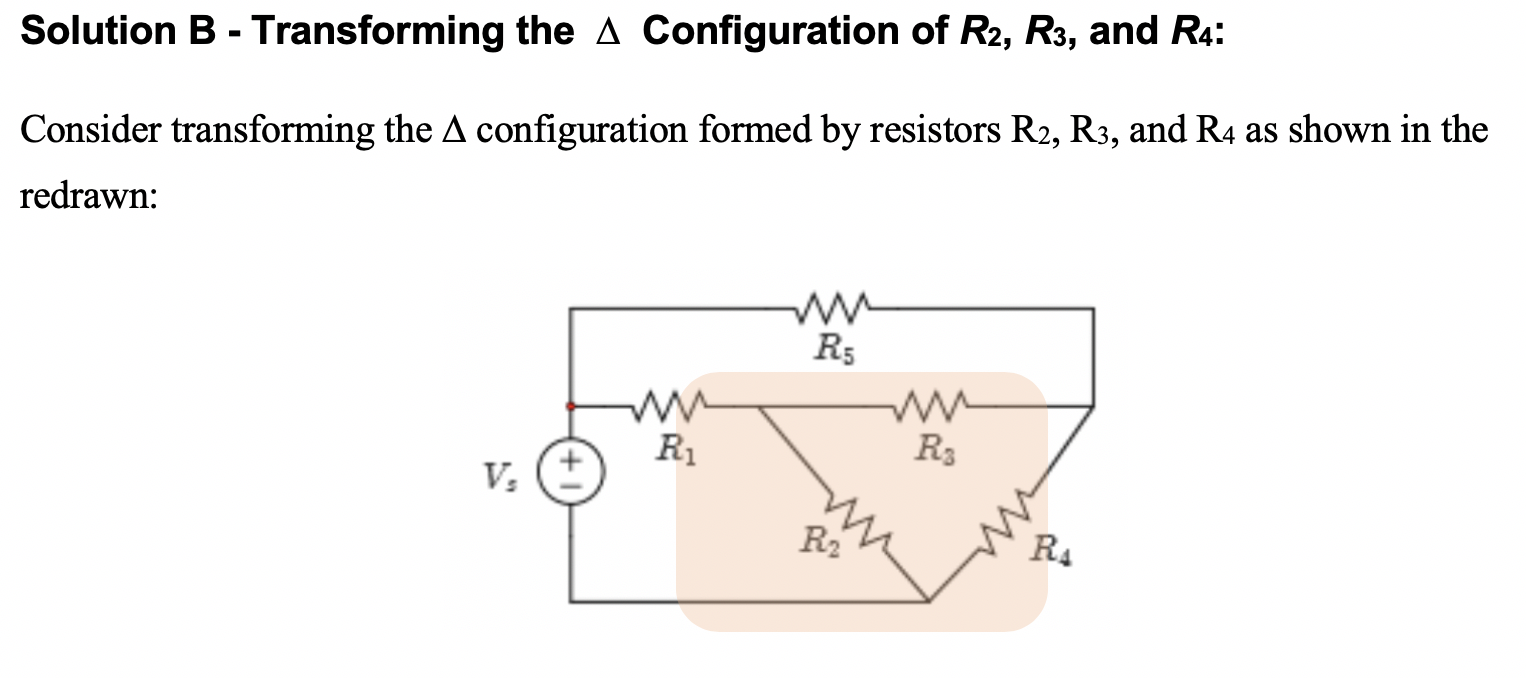 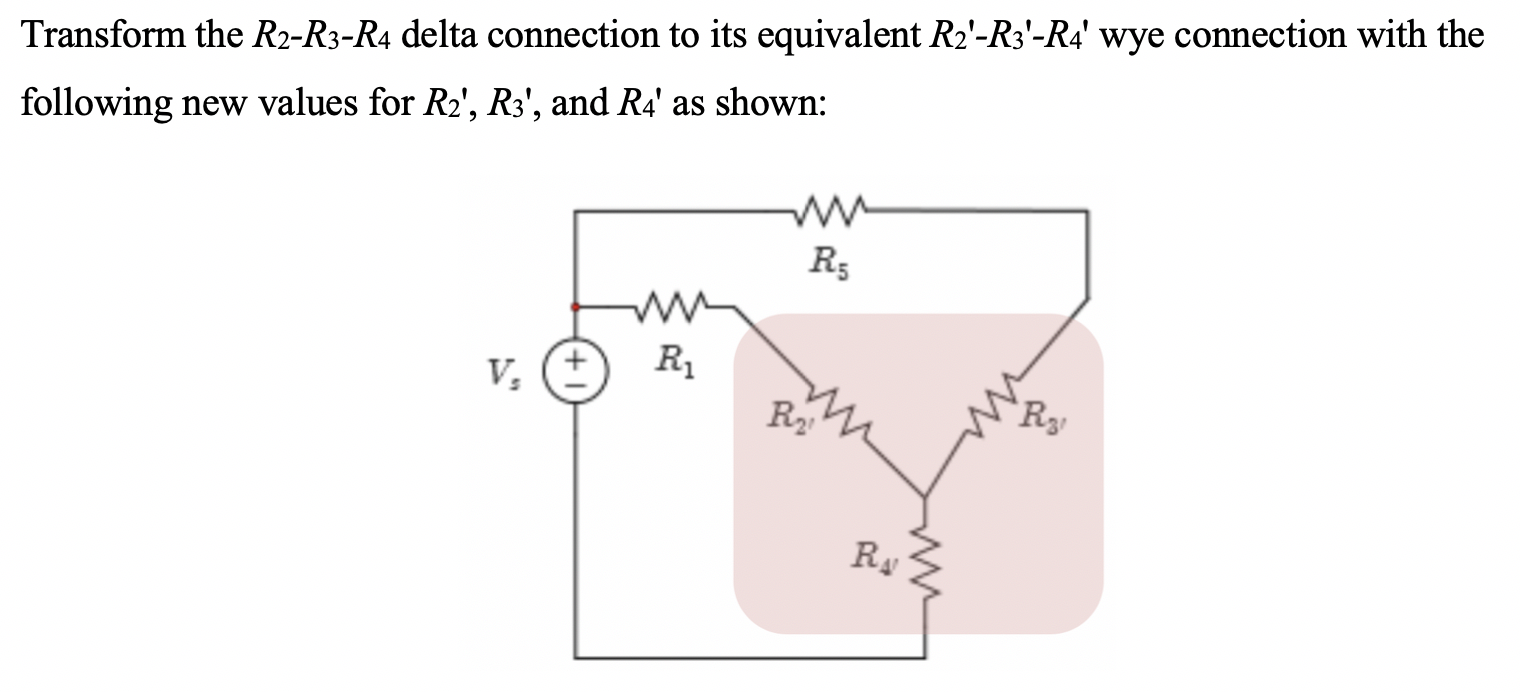 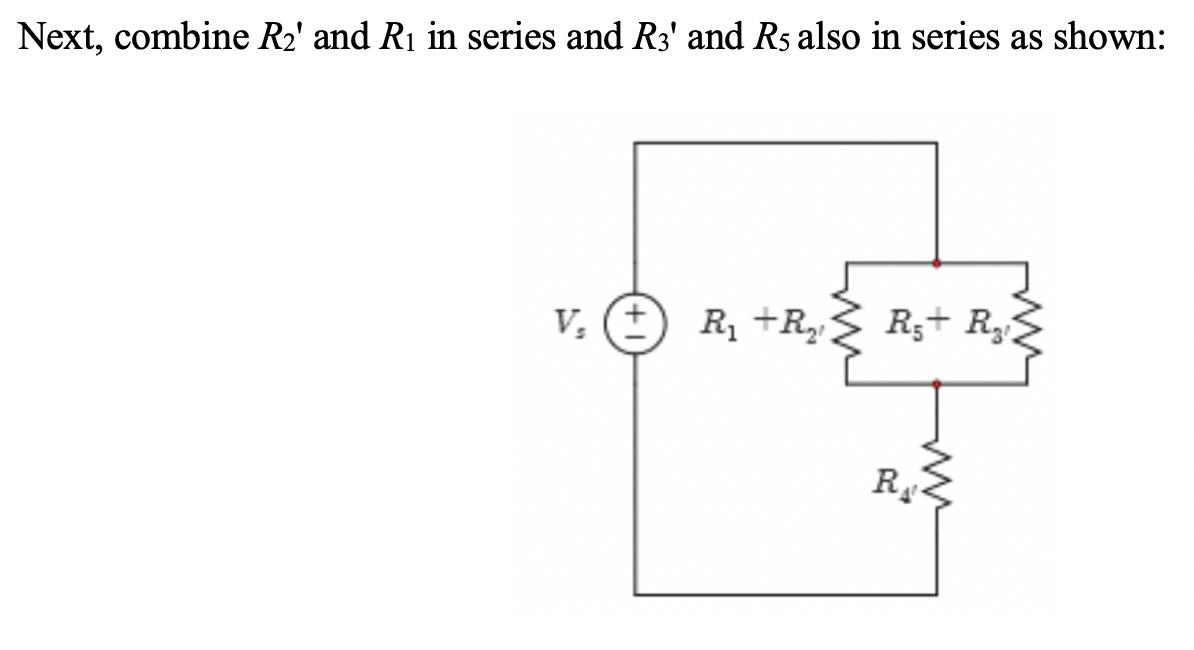 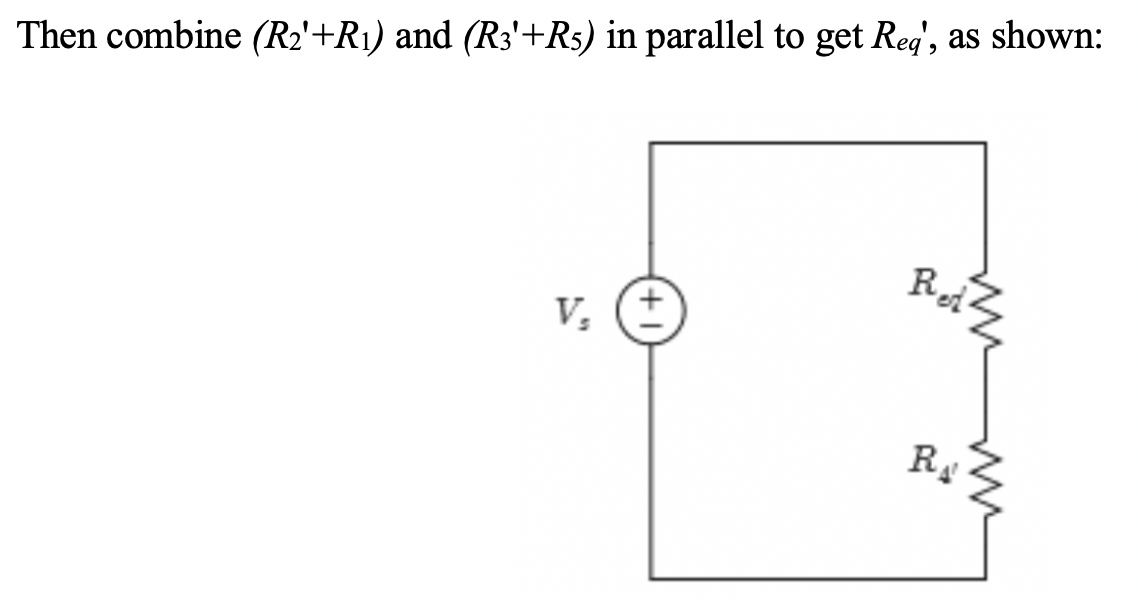 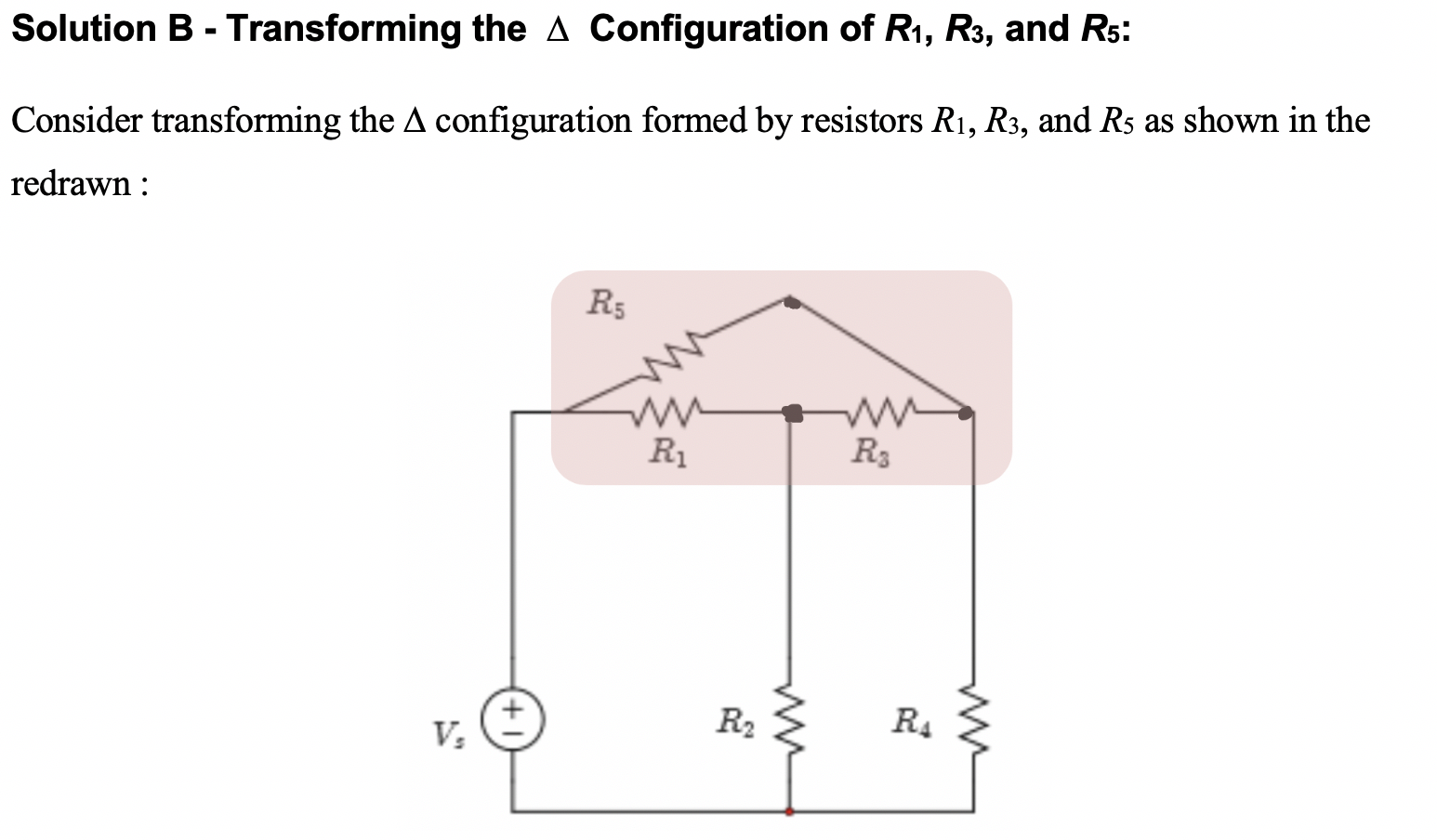 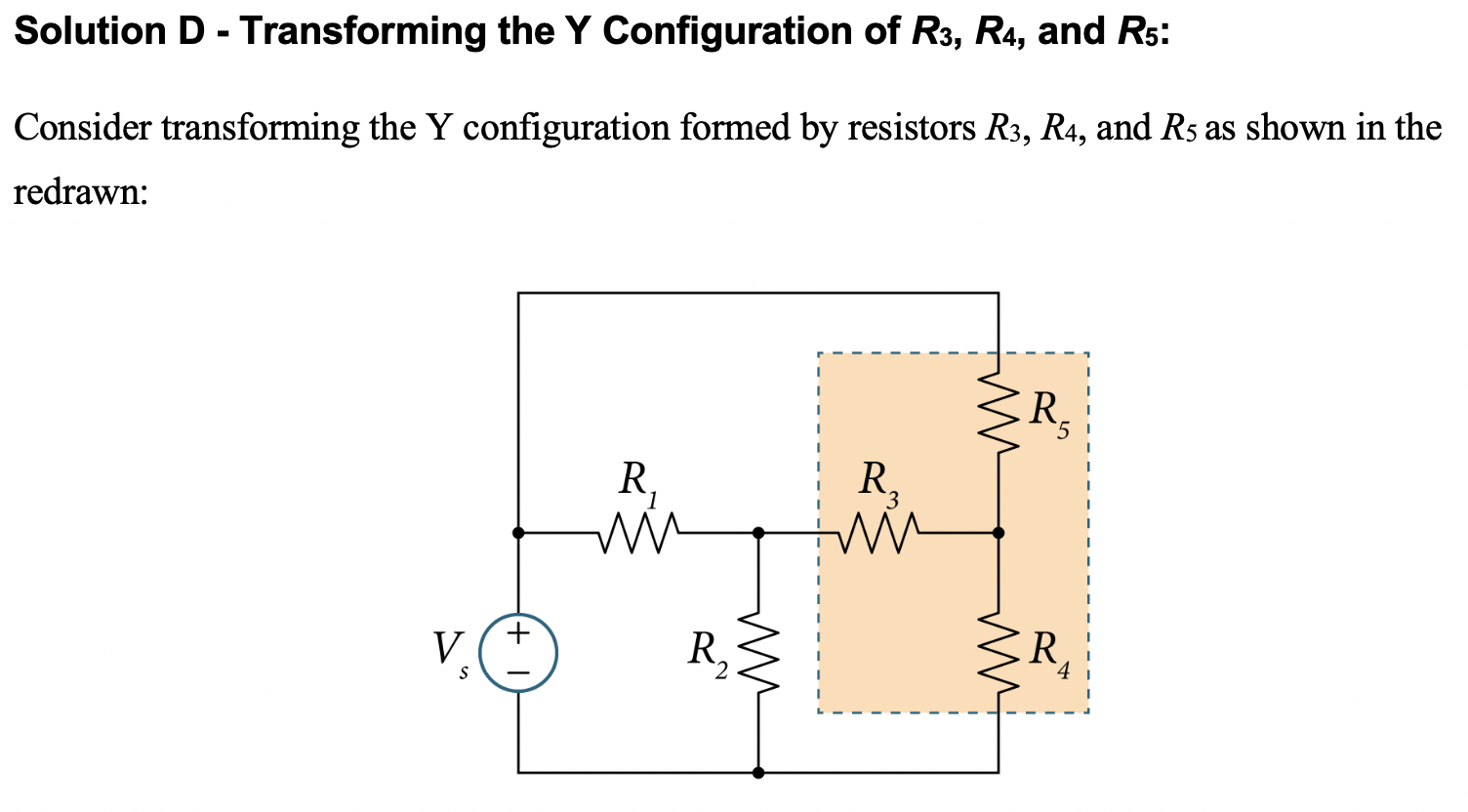 Example
Find the equivalent resistance, Req, seen between terminals “a” and “b”.
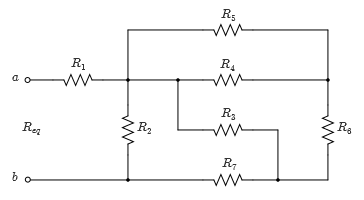 Combination of resistors
Example  (Solution)
Solution:

The circuit can be simplified as shown, where,
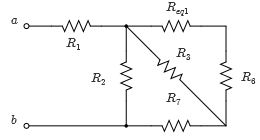 Parallel combination
Example
The circuit can be simplified as shown, where,







The circuit can be simplified as shown, where,
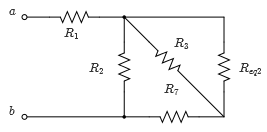 Series combination
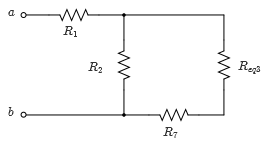 Parallel combination
Example
The circuit can be simplified as shown, where,







The circuit can be simplified as shown, where,
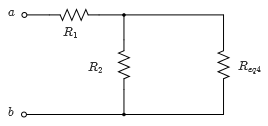 Series combination
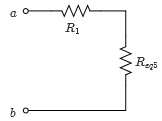 Parallel combination
Example
The circuit can be simplified as shown, where,
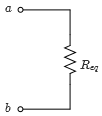 Series combination
Example 6
For the circuit, given the values of Vo and all resistors, find:

The equivalent resistance, Req, seen between terminals “a” and “b”.
The current leaving the voltage source, i.
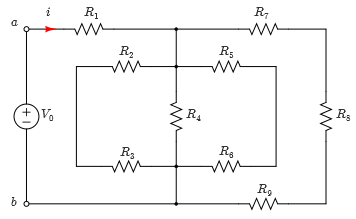 Resistive circuit
Example
For the circuit, given the values of Vo and all resistors, find:

The equivalent resistance Req seen between terminals “a” and “b”.
The current leaving the voltage source, i.
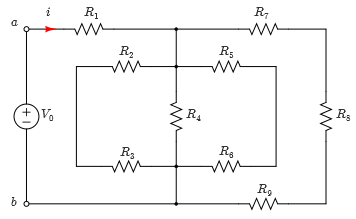 Req
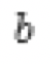 Resistive circuit
Example  (Solution)
Solution:

a) By inspection, R7, R8 and R9 are in series as well as R5 and R6 and R2 and R3. The circuit in Figure P 2.5(a) can be simplified to the one shown,
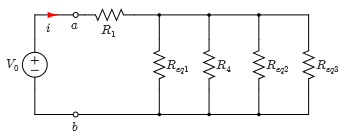 Equivalent circuit
Example 6 (Solution)
Moreover, the circuit can be simplified to the one shown,
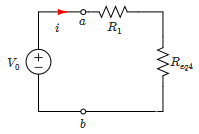 Equivalent circuit
Example  (Solution)
Moreover, the circuit can be simplified to the one shown,









b) Using Ohm’s law, we obtain,
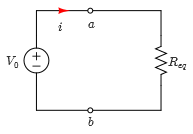 Equivalent circuit
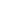 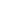 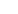 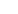 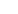 The total resistance seen by the voltage source Vo is 5.5 kΩ
Example
Consider the circuit with all the parameters are given. Find the current i.
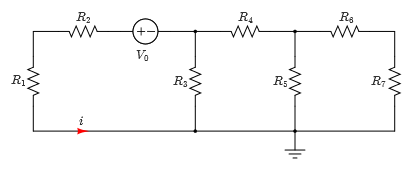 Resistive circuit
Example  (Solution)
Solution:
We start by reducing the circuit as seen,
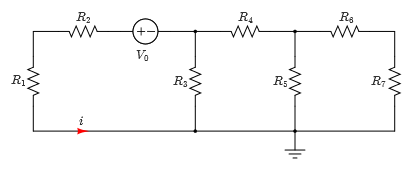 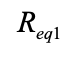 Apply Ohm’s law,
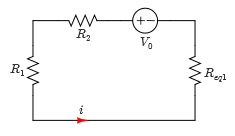 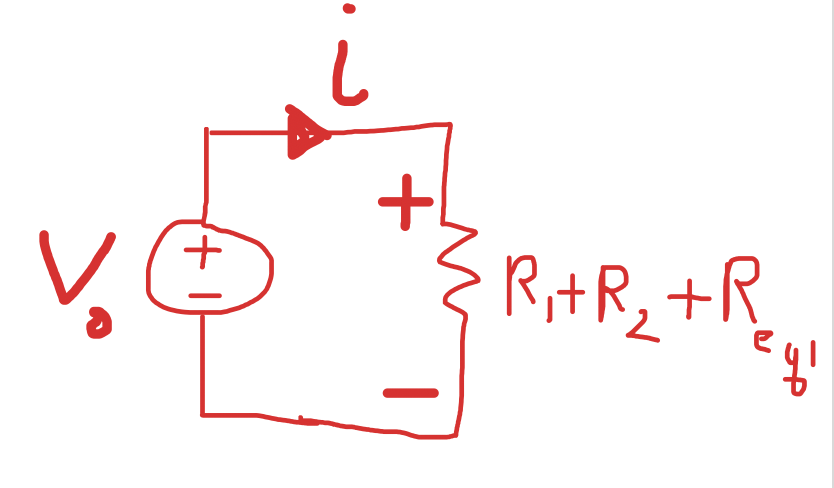 Equivalent circuit – Single Loop
Example  (Solution)
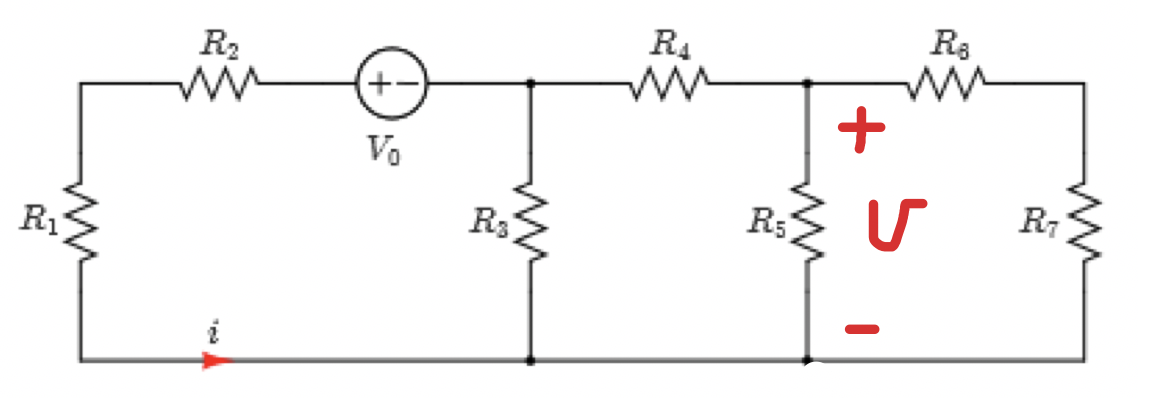 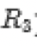 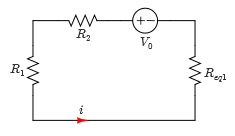 Example  (Solution)
What if we ask for voltage v?
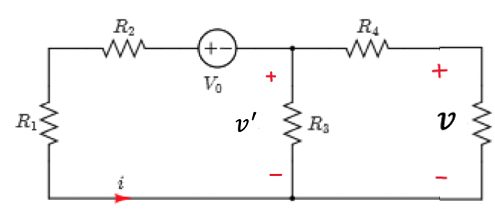 Apply voltage division:
Check your answer
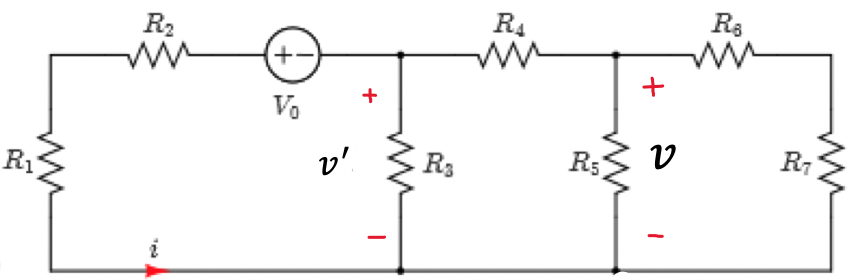 Now let us check your answer
Example  (Solution)
What if we ask for voltage v?
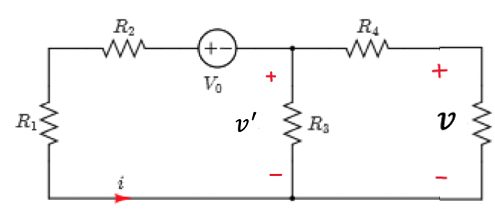 Apply voltage division: